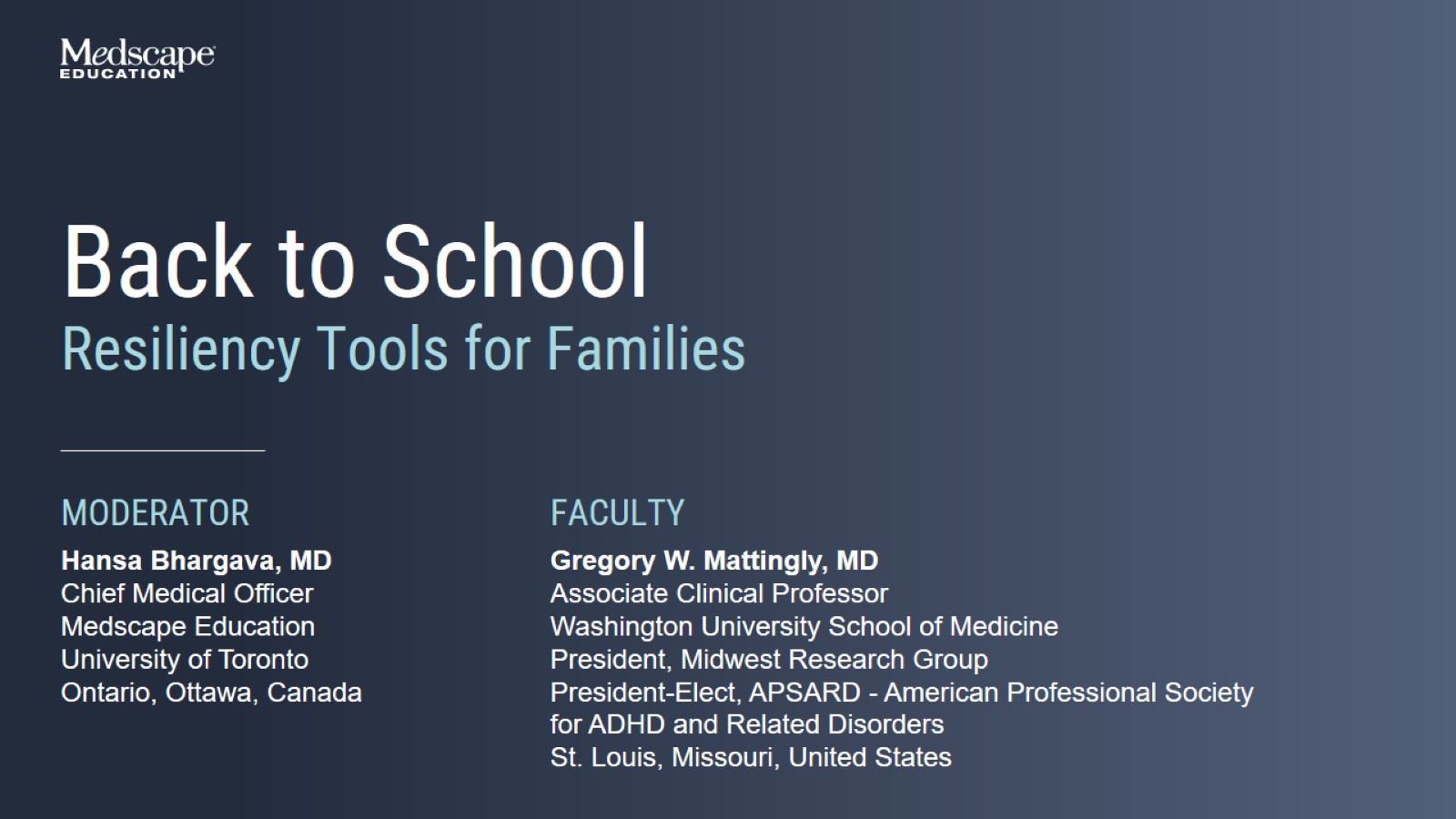 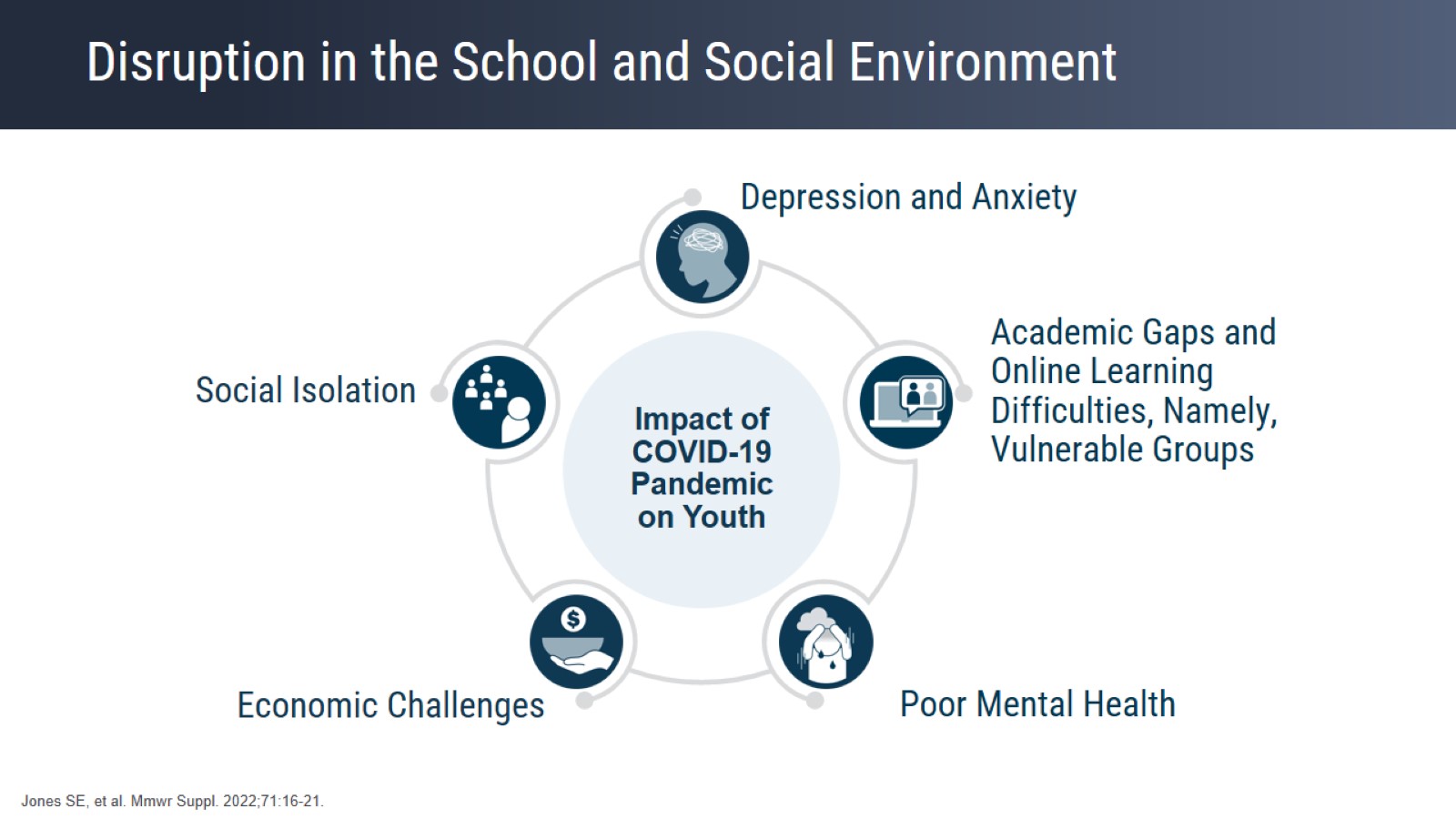 Disruption in the School and Social Environment
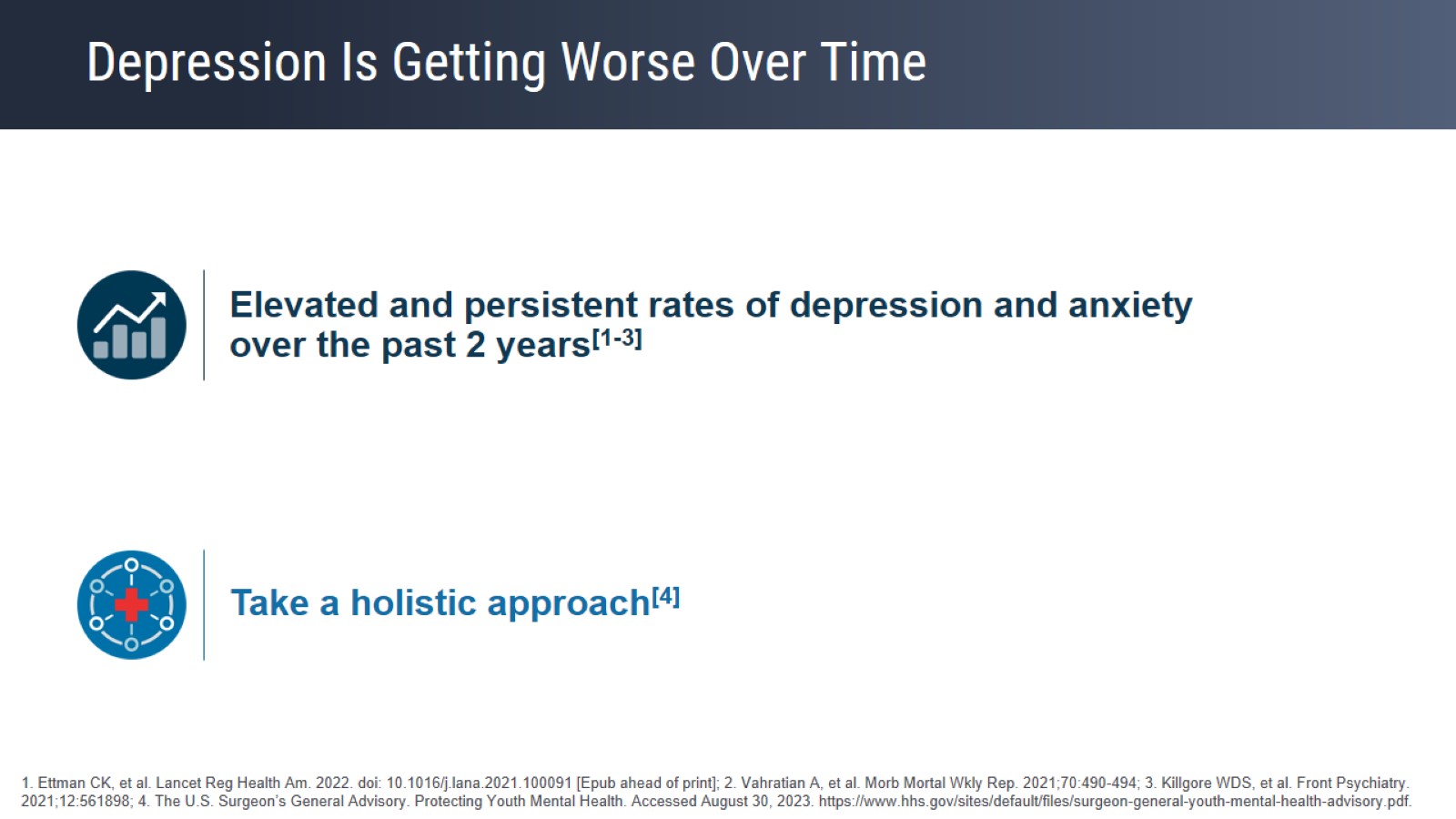 Depression Is Getting Worse Over Time
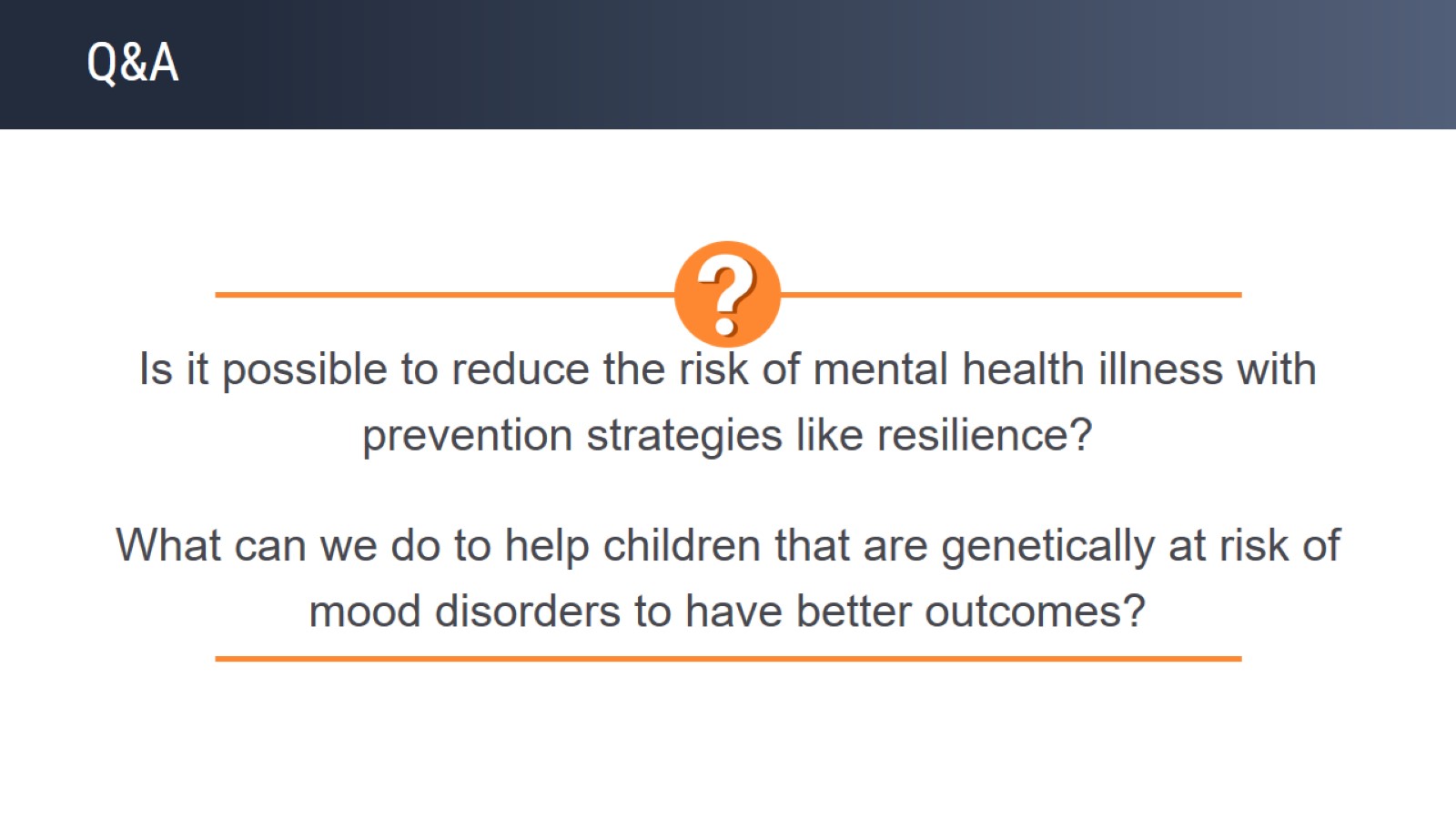 Q&A
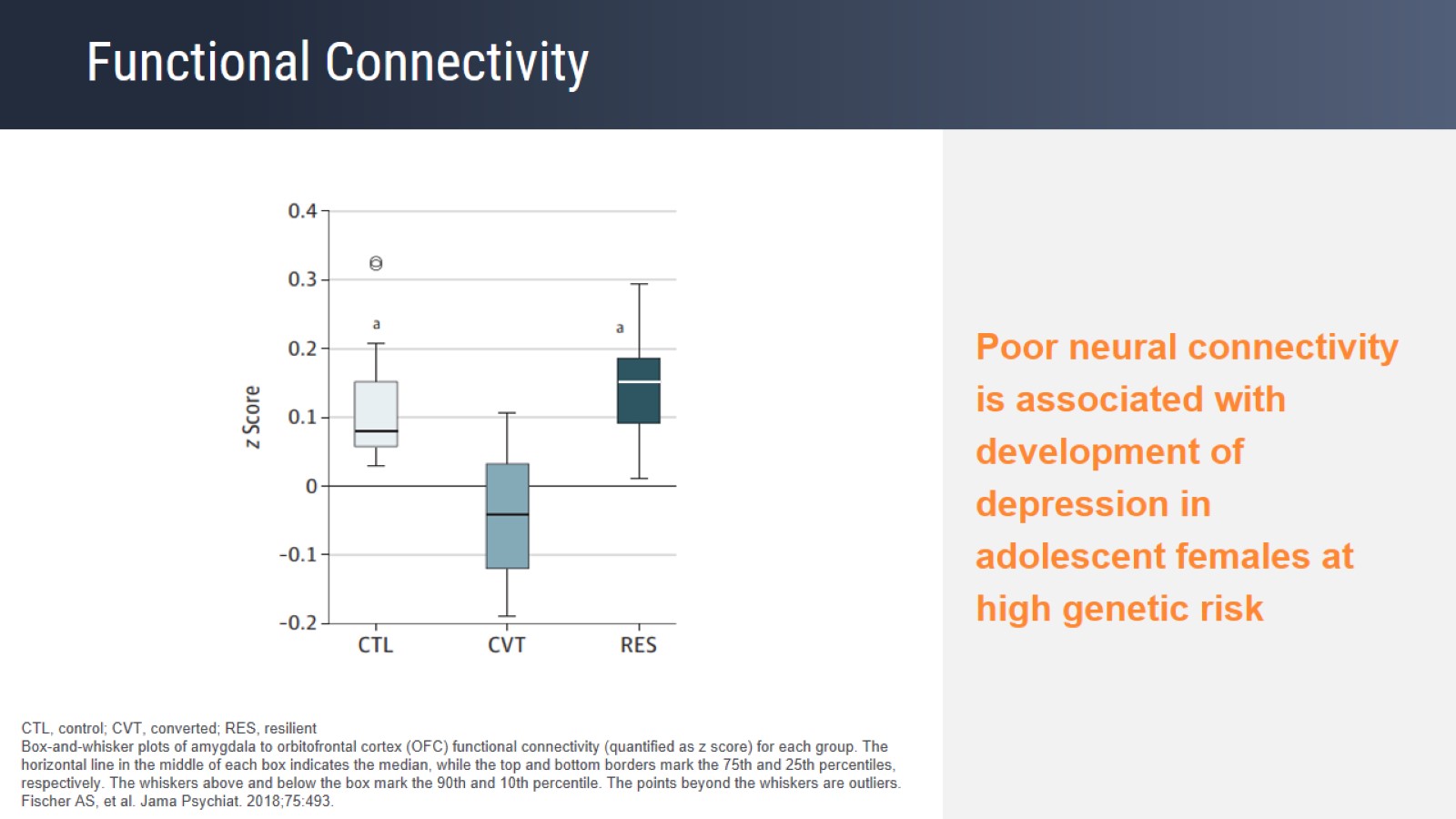 Functional Connectivity
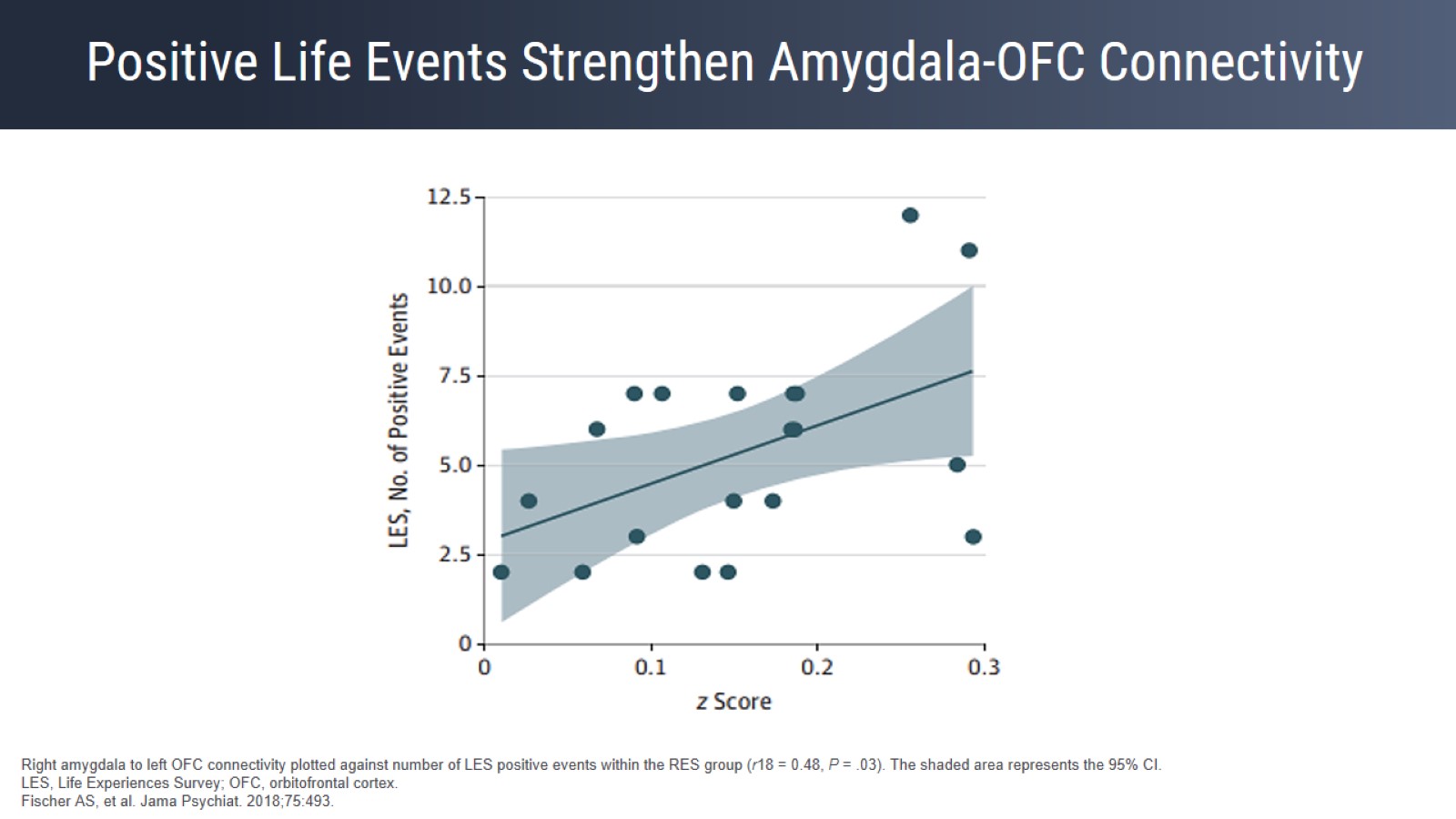 Positive Life Events Strengthen Amygdala-OFC Connectivity
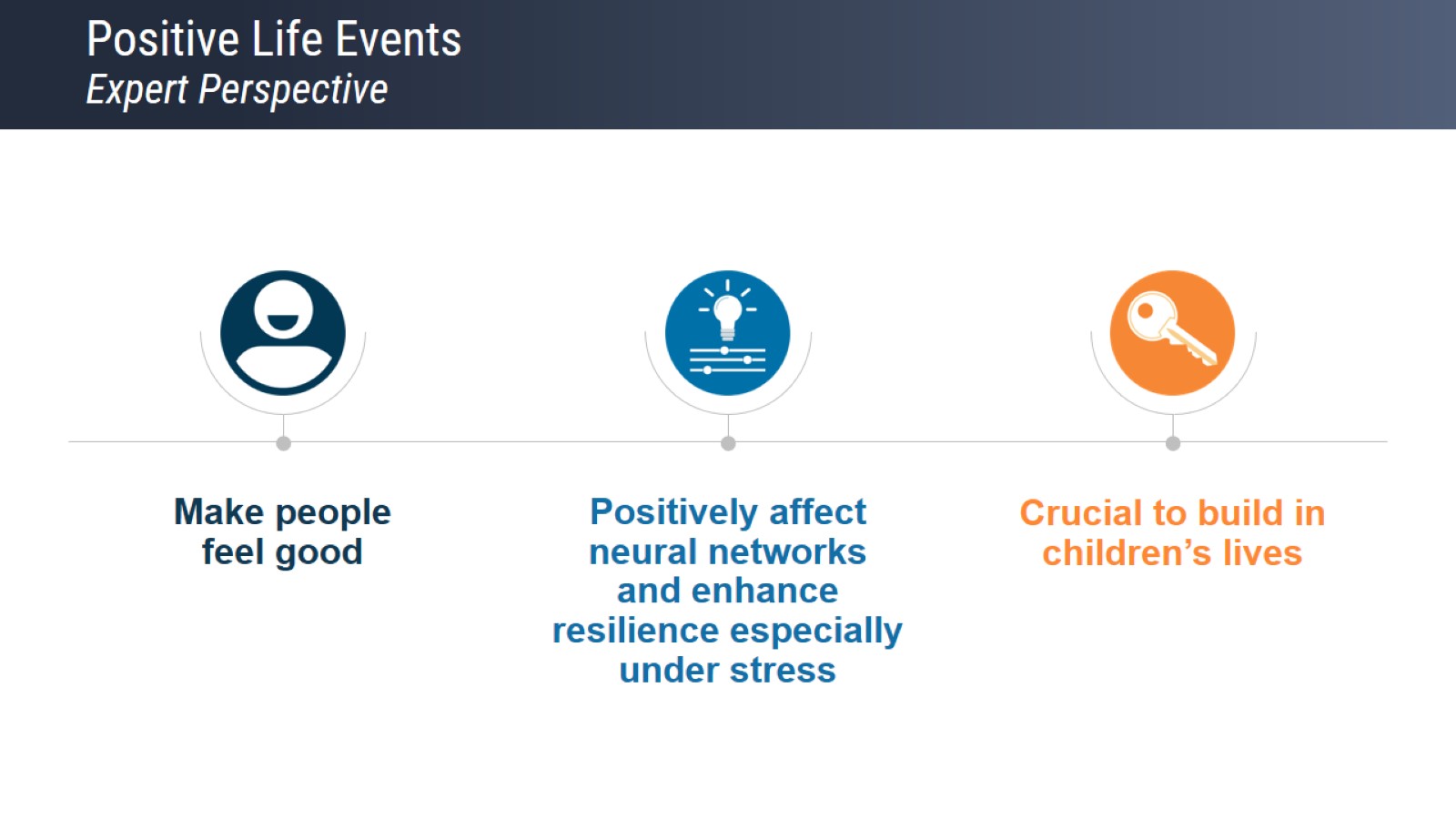 Positive Life EventsExpert Perspective
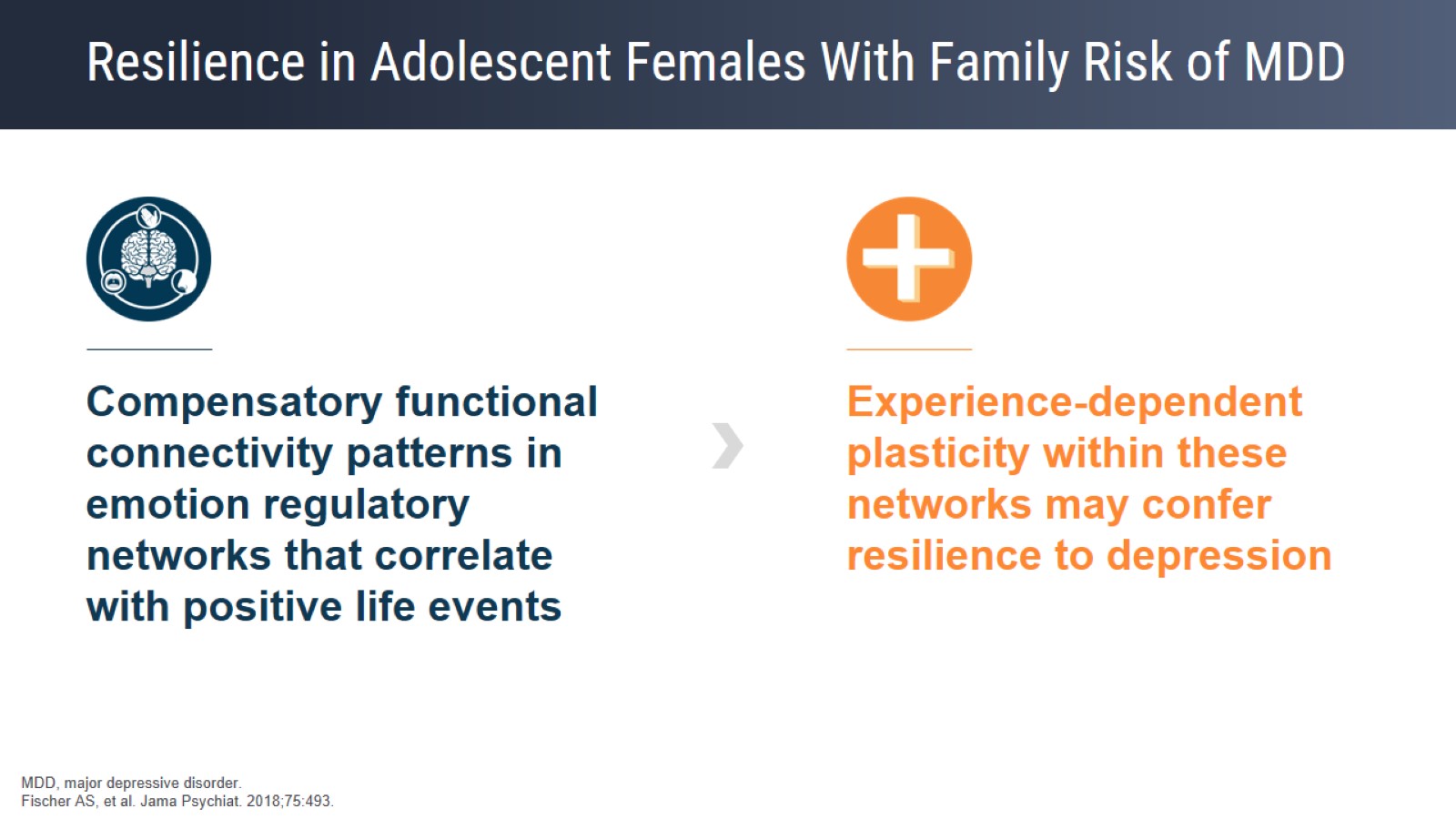 Resilience in Adolescent Females With Family Risk of MDD
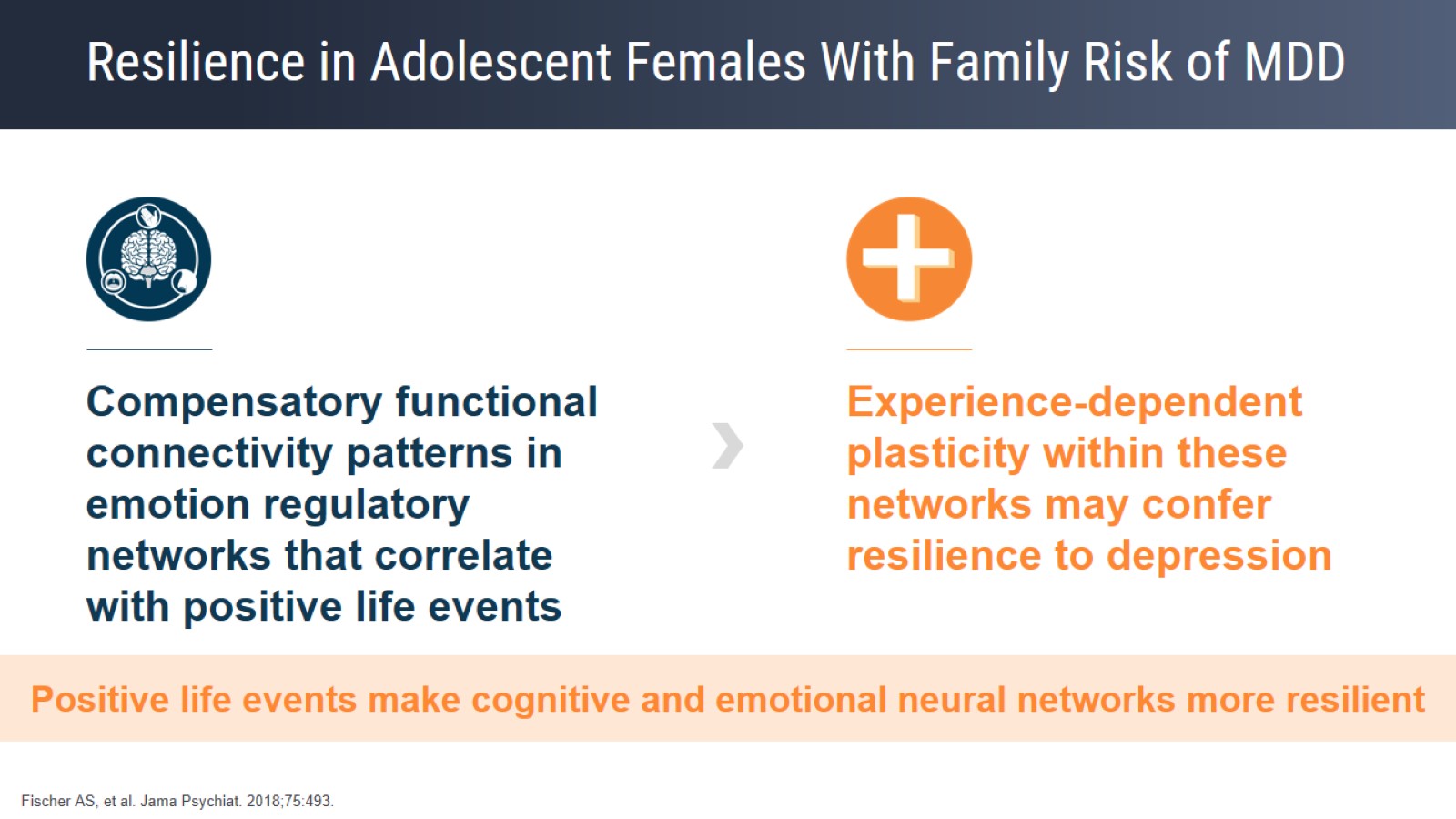 Resilience in Adolescent Females With Family Risk of MDD
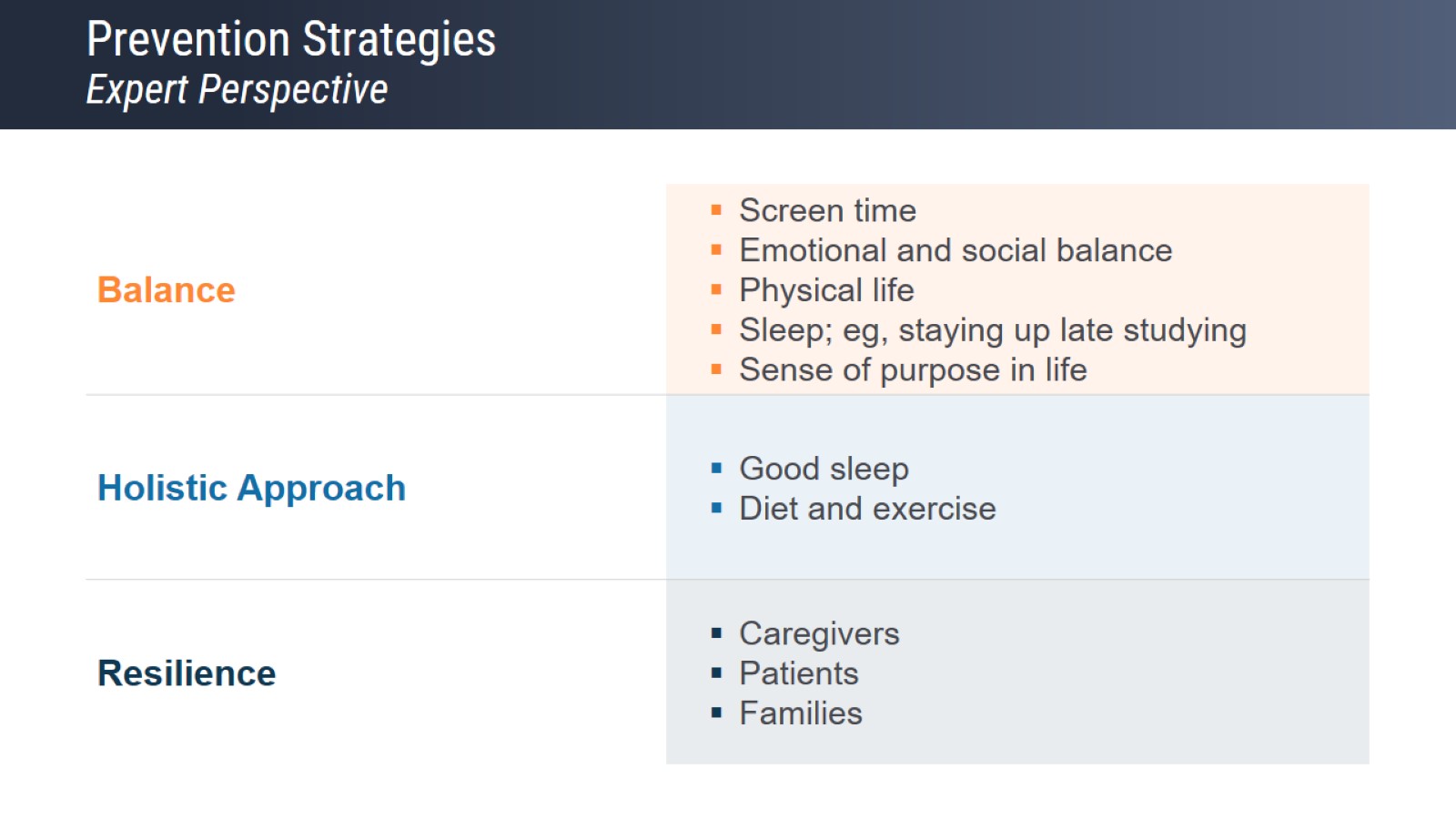 Prevention StrategiesExpert Perspective
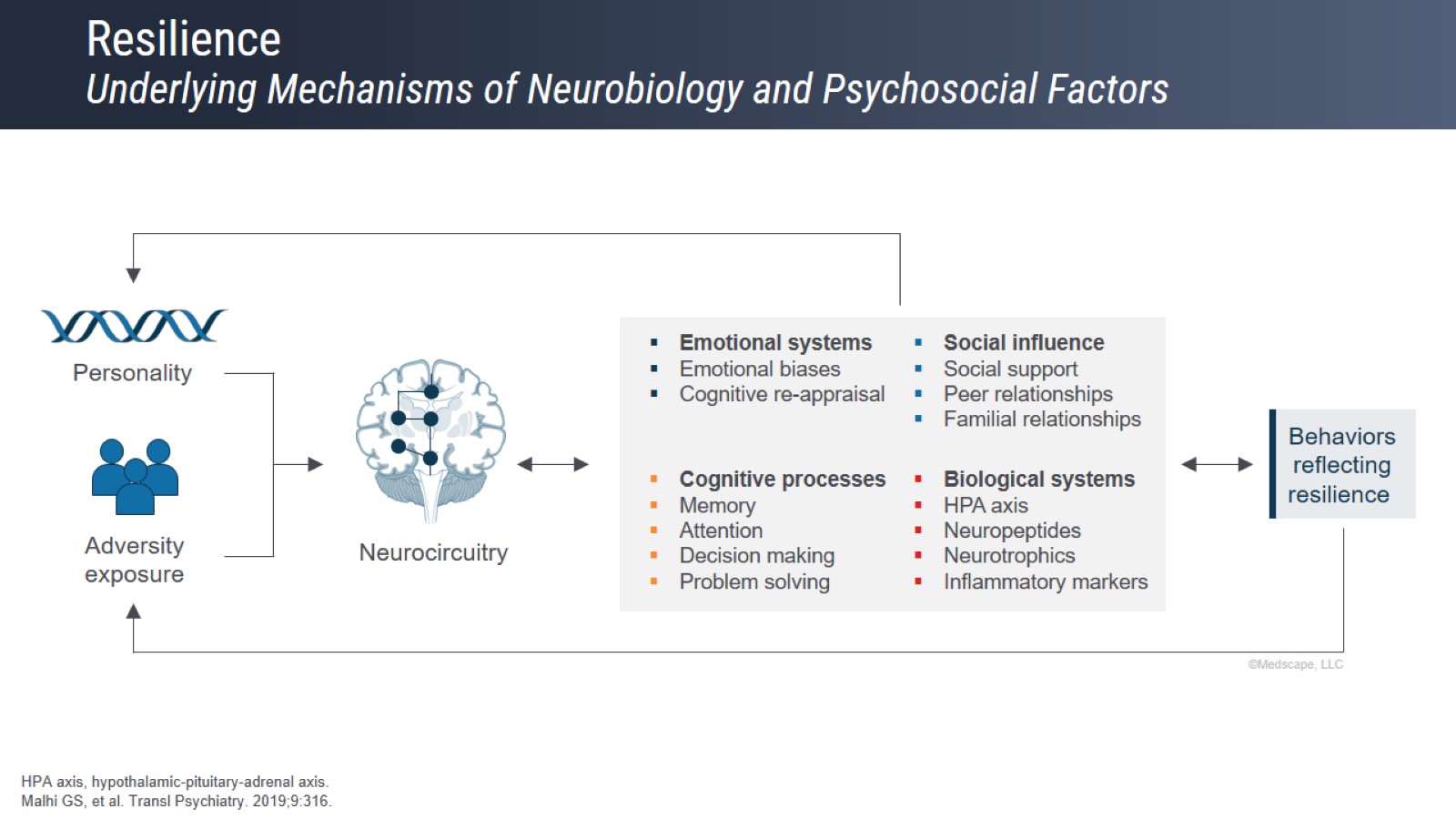 ResilienceUnderlying Mechanisms of Neurobiology and Psychosocial Factors
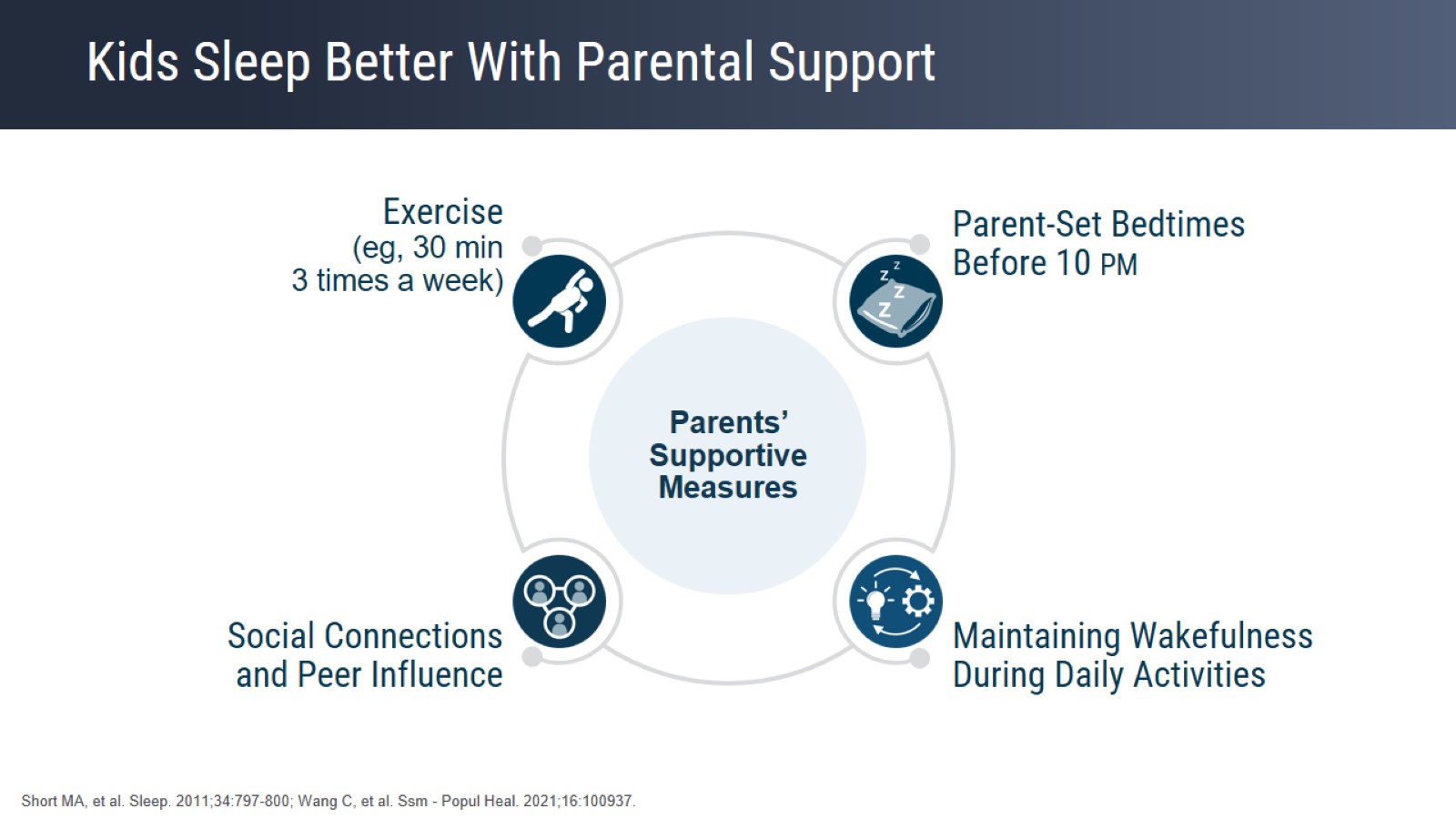 Kids Sleep Better With Parental Support
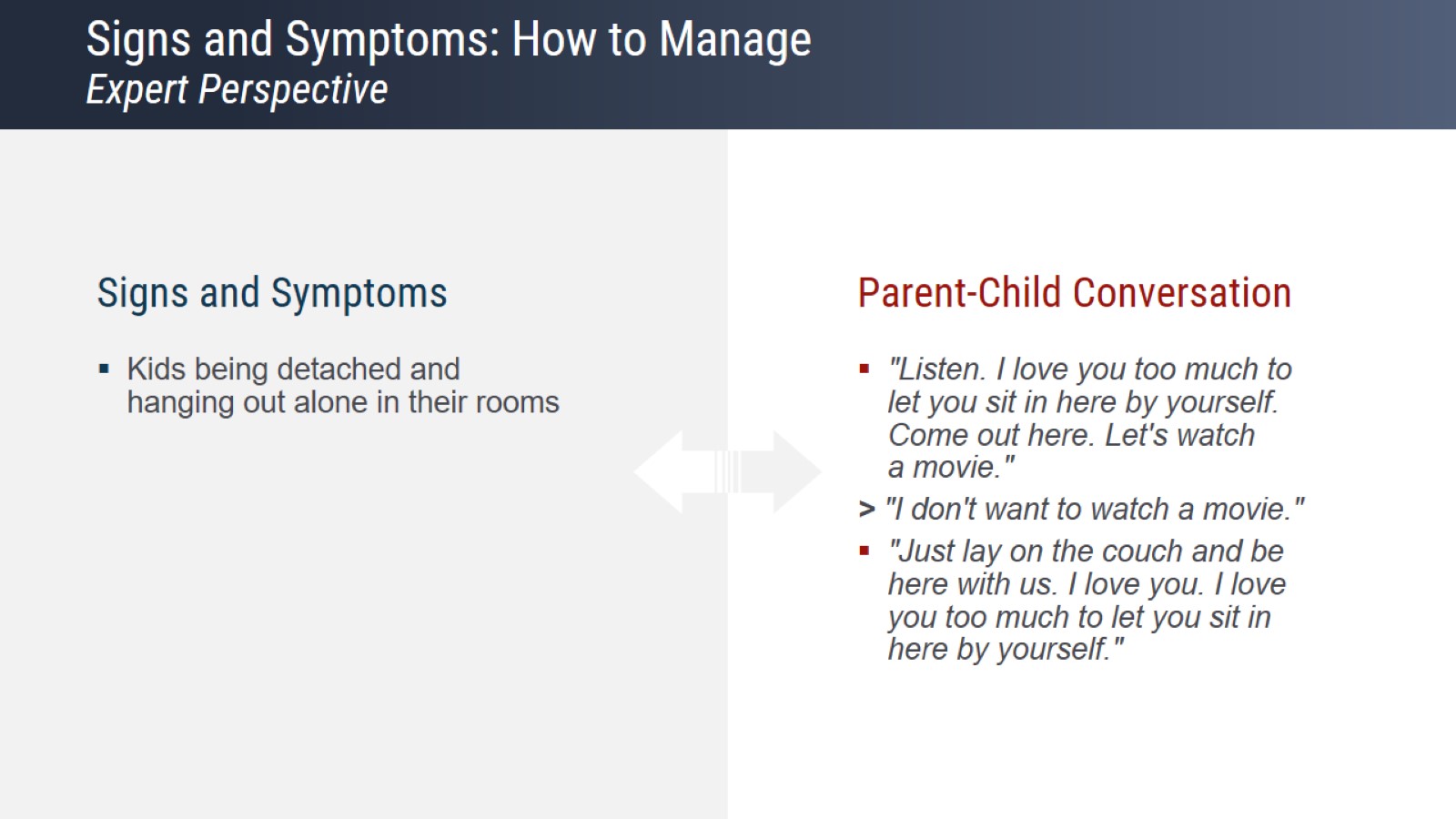 Signs and Symptoms: How to ManageExpert Perspective
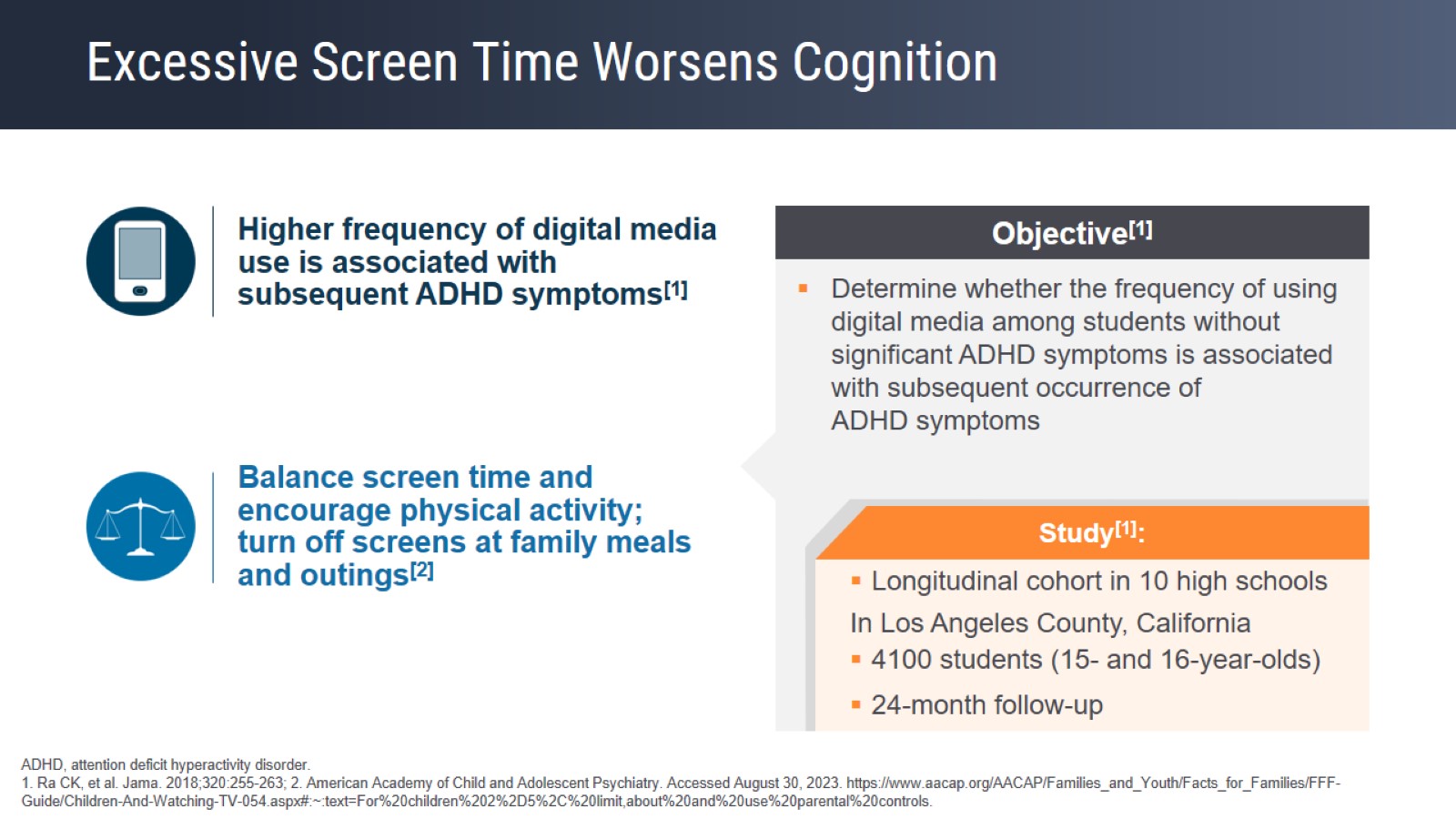 Excessive Screen Time Worsens Cognition
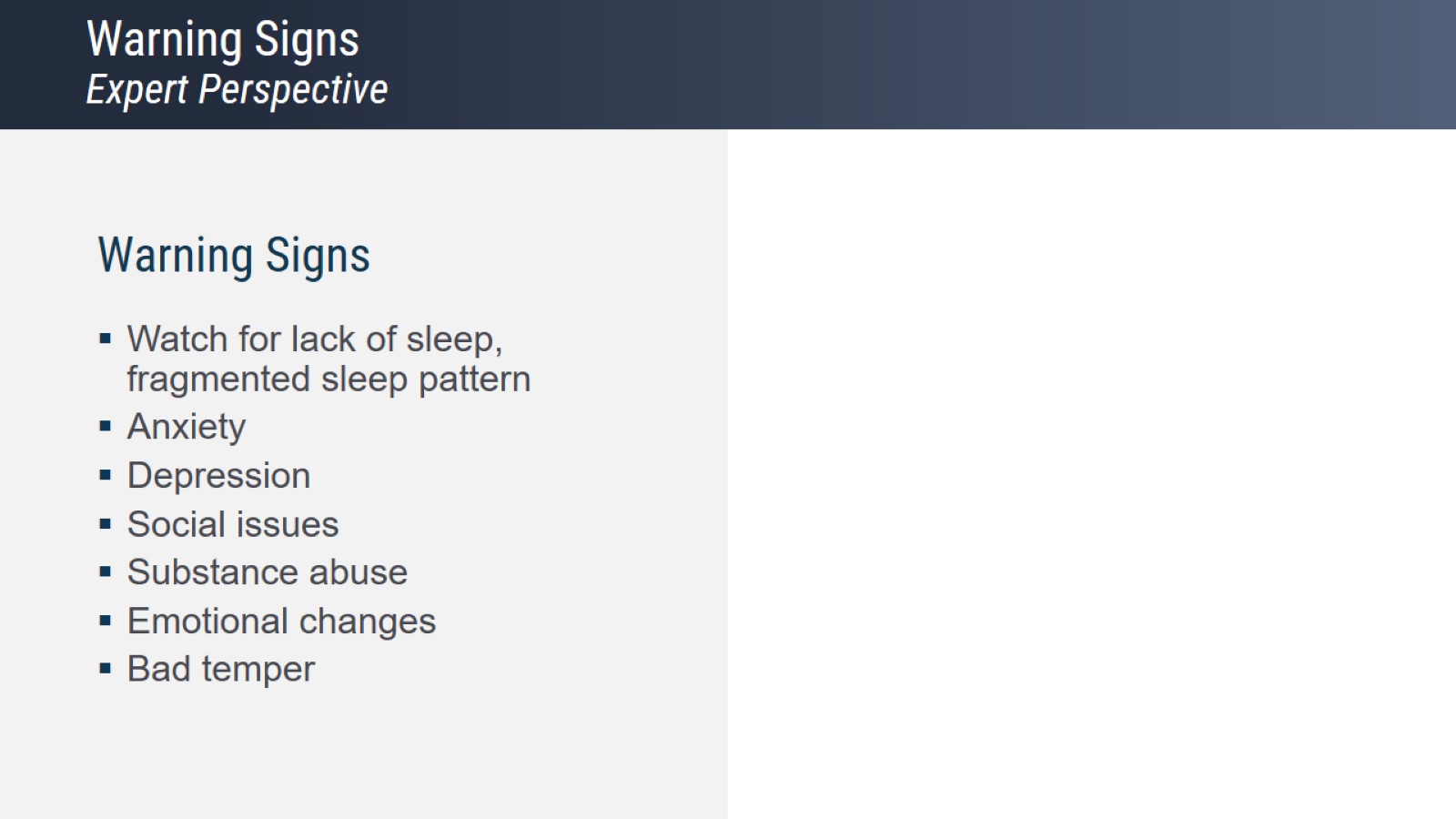 Warning SignsExpert Perspective
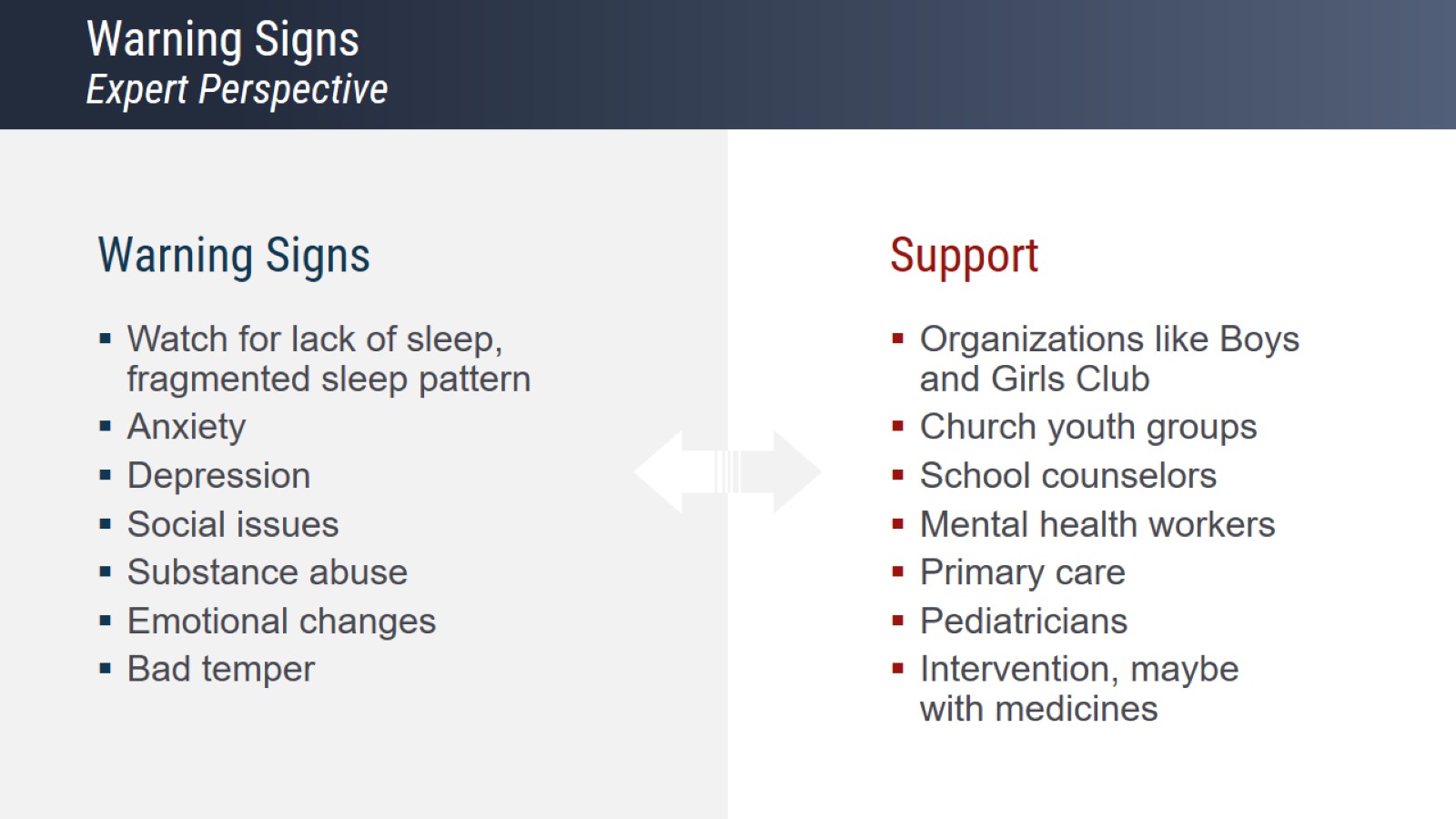 Warning SignsExpert Perspective
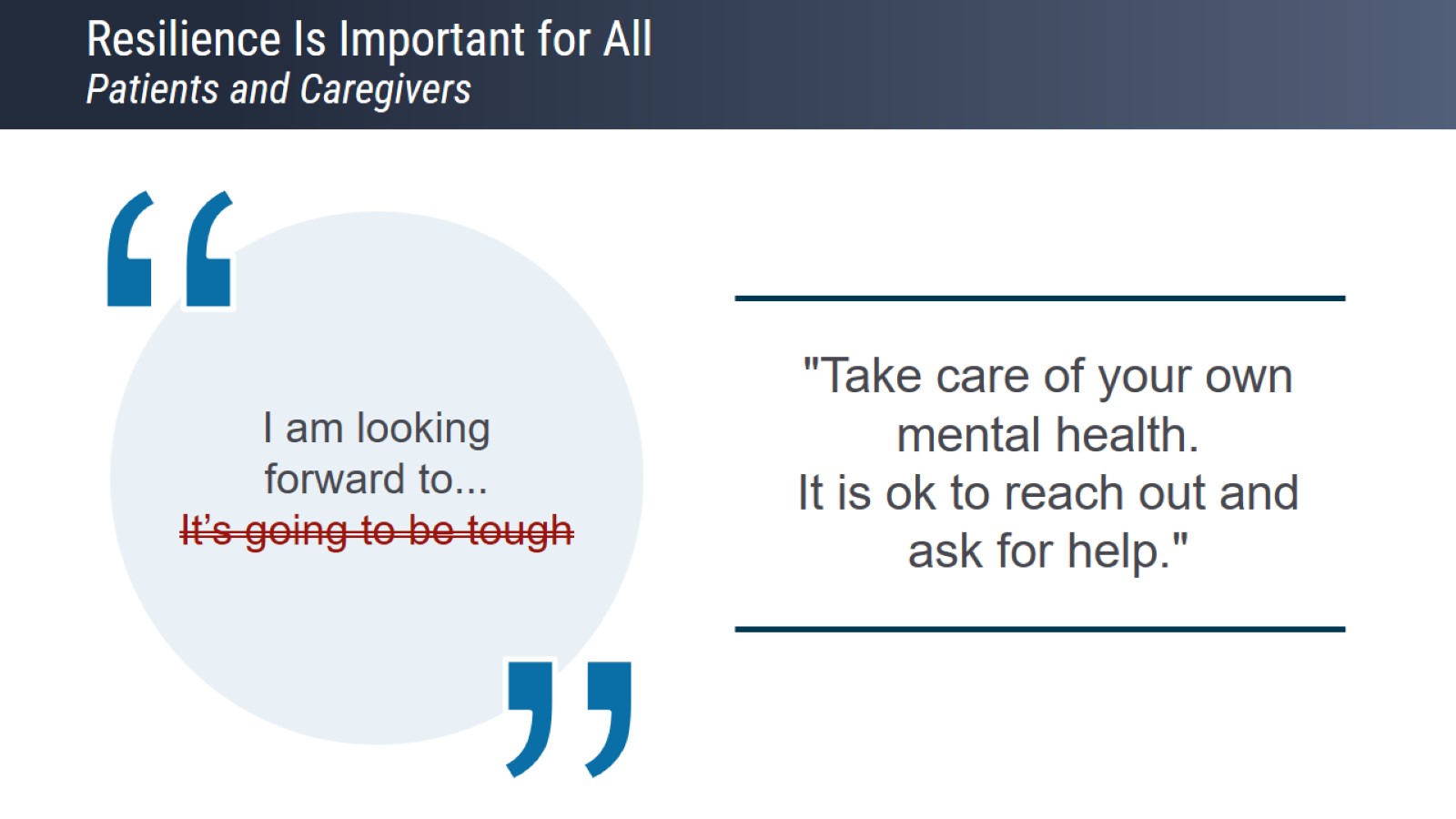 Resilience Is Important for AllPatients and Caregivers
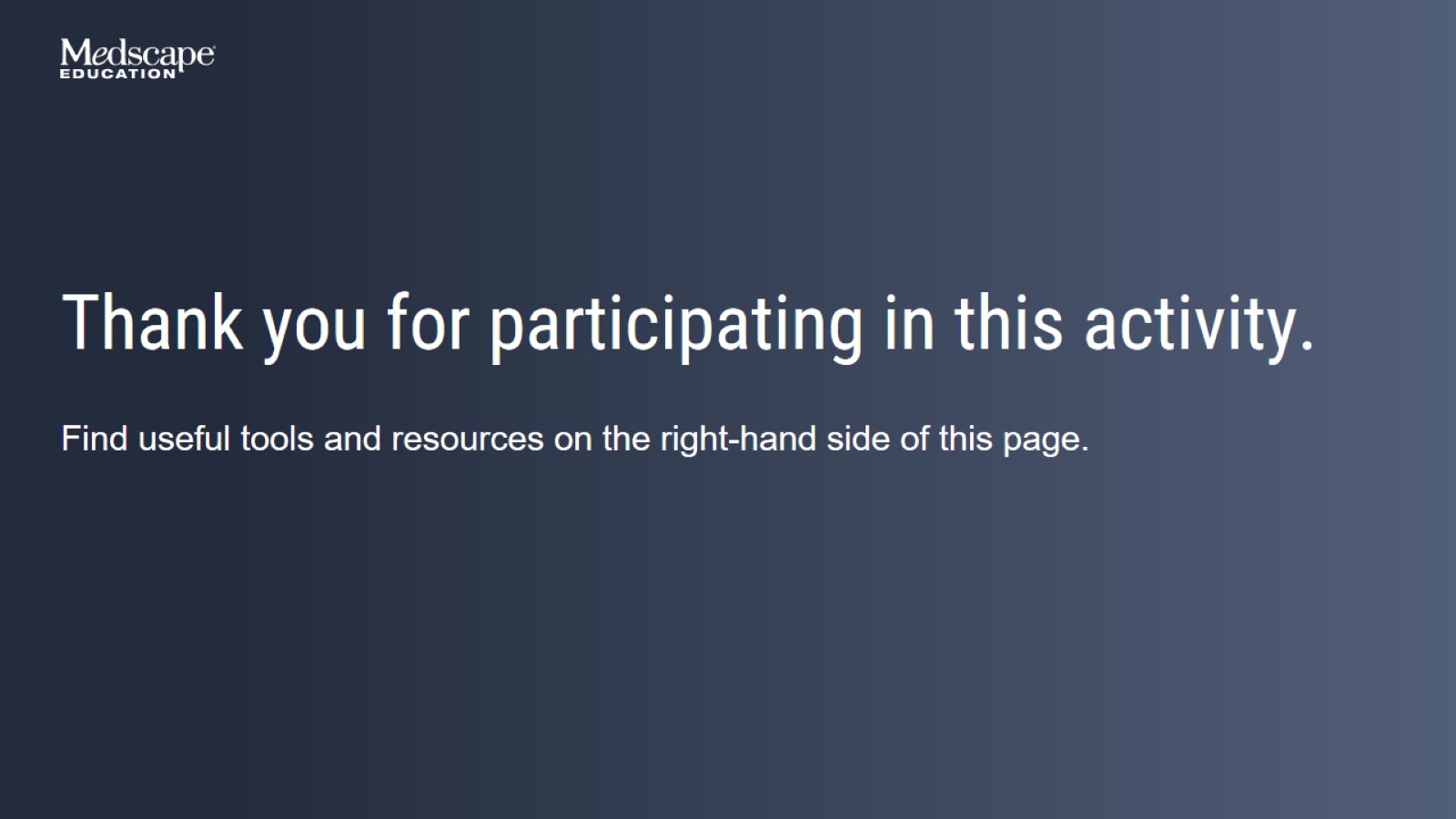